بسم الله الرحمن الرحيم
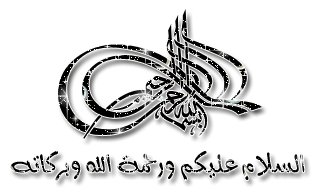 DR. Waqar Al – Kubaisy
7/29/2023
1
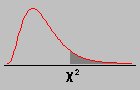 LXI
Chi Square  ( χ2 )   test

@ July  31- 2023
Prof. Dr. Waqar  AL-Kubaisy
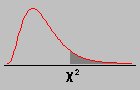 SPECIFIC LEARNING OUTCOMES
On completion of this lecture, you should be able to:
Explain the basis for the use of Chi square tests on qualitative data 
Explain the limitations of the Chi square tests
Carry out the Chi square tests 
Interpret the findings from the Chi square tests of significance
Interpret degrees of freedom and critical values of Chi square statistics from Chi square table

CONTENTS 
Explanation of the basis for the use of Chi square tests on qualitative data 
Explanation of the limitations of the Chi square tests
Calculation of Chi square 
Chi square table
Interpretation of  the findings from the Chi square tests of significance
29/7/2023
3
An important thing is the type of the variable concerned.
Data
Continuous Variable
Discrete Variable
one cont. var. at the time
Chi Square 
 (χ2 test
Two cont. var. at same time
More than Two Groups with one C.V.
Two  Groups with one C.V.
Correlation
Regression
2 x 2
a x b
F   test 
ANOVA
t   test
Two independent
samples
Sample and
population
Dependent sample
An important thing is the type of the variable concerned.
29/7/2023
4
when the data measurement is continuous
t   test  be applied 
to test  significance difference between two means
Body weight, 
F test be applied 
to test  significance difference  among more than two means   Body weight  adult males
♀
♂
Palestine
Iraq
Jordan,
Egypt
Numbers of students  who were succeeded
succeeded
♀
♂
70
90
An important thing is the type of the variable concerned.
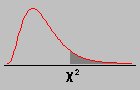 The data we have here is only enumerative data or counting data .
Counting No. of individuals falling in one category, class, group or another
30+
.<20
occupation
Age
groups
Sex
20 – 24
25 – 29
The data consist of counting No. in each sample or group
An important thing is the type of the variable concerned.
29/7/2023
6
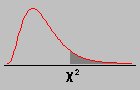 Mutah
170
Baghdad
180
♀
♂
100
75
Numbers of students  who were succeeded
????????
??????
cause could be
succeeded 
Baghdad                      180
Mutah                          170
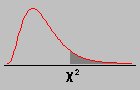 cause could be
?????
succeeded 
Baghdad               180
UiTM                    220               
Syria                     200         
Mutah                  170
?????
Numbers of students  who were succeeded
cause could be
Therefore
Total        succeeded    %        Not succeeded  
Baghdad     240            180             75%          60 

Mutah       200            170             85%            30
                  440             350                                90
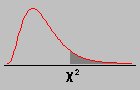 Proportion succeeded
350/440=0.80
Proportion succeeded
 at Baghdad ??
Proportion succeeded at Mutah ??
cause could be
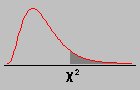 Total   succeeded   %    Not succeeded  
Baghdad    220      180         82%        40 
Mutah       200      170          85%         30
Syria         320       200         62.5%      120
UiTM        380       220         57.9%      160
                    1120             770                 350
770/1120  = 0.687
350/1120  = 0.3125
350/1120 X100 = 31.25%
770/1120  X 100 = 68.7%
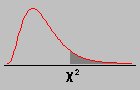 When data measurement is 
 Qualitative data 
  counting data
 Categorical data
 Discrete.
We have  absolute numbers
We have counting numbers
      so  
 comparing between 
Rates , proportions of individuals  in each group
   Two  groups
  More than two groups
The data consist of  proportion of individuals in each group or sample,
statistical inference are made
 in term of difference in proportions
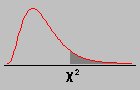 We classify persons into categories such as 
      male female  
         smoker not smoker
       Succeeded and not succeeded…. etc smoker, not smoker and  X smoker  then
count the number of observation fall in each category 
The result is frequency data r
 enumerative data  because we 
    enumerate the No. of person in each category   
Categorical data , because we 
          count the No. of person in each category,
When measurement
29/7/2023
12
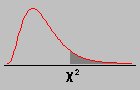 When measurement is
  merely the presence or absence of certain condition,
   Absolute No X
 Proportion    

 the population parameter is 
 P:    :the proportion of condition in population 
            which is  estimated by
P:  the proportion of condition in the sample
                  So
testing hypothesis about population proportion "P" 
         based on sample proportion     P 
     is similar to testing hypothesis about μ .
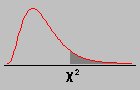 The techniques for testing hypothesis concerning 
Qualitative data 
counting data
Categorical data
Discrete
is known as 
chi square (χ²) test .
Chi square is 
used in testing difference in proportions



while t test  and F test are  used in testing difference  in means .
Also classification could be more than 2 groups, 
could be three, four, five ………. K groups .
                P1      P2     P3    P4     P5 ………… Pk 
Tumour stage  I    II    III  ……..
Class stage level   I    II  III IV  V
               P1      P2     P3    P4     P5 ………… Pk 
   In this case
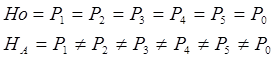 29/7/2023
15
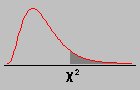 When measurement is
merely the presence or absence of certain condition,
Absolute No X
 Proportion    
 the population parameter is 
 P:    :the proportion of condition in population 
            which is  estimated by
P:  the proportion of condition in the sample
                  So
Testing hypothesis about population proportion "P" 
         based on sample proportion     P 
If the true population proportion of condition is Po and  sample size is N, So
 Po N = total No. of condition that expected (E) in population .
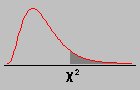 2
Chi square test denoted  X
 This has two  common  applications: 
first as test 
whether two categorical variables are
                             independent       or    not; 

second as a test of 
whether two proportions are equal or not
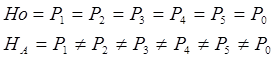 contingency table
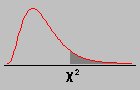 The chi square test is applied to frequency data in form of a contingency table  
i.e. a table of cross- tabulations)        with 
the rows represent categories of  one variable            and 
the columns categories of a second variable. 


                  



 
 The null hypothesis 
       is that the two variables are unrelated
the rows represent categories of  one variable and 
the columns categories of a second variable
The H0; is that the two variables are unrelated 
 The HA  ???????????????
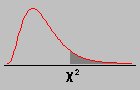 If the variables display are Exposure and outcome.                                                 Then 
   we usually we arrange the table with 
  Exposure as the row variable and 
Out come as the column variable .  
and display %  corresponding the exposure variable
Example  
smoking during pregnancy and relation to  small birth weight  
smoker  or  non smoked mother during pregnancy??
small birth weight          no small birth weight ???
????
merely the presence or absence of certain condition,
Absolute No X
 Proportion
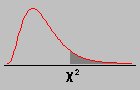 If the true population proportion of condition is
 160/200  =0.8                               40/200 = 0.2
Po =0.8          and
Rate (proportion) of succeeded ♂ (p1)=70/80= 87.5%
Rate(proportion) of succeeded ♀ (p2)= =90/120= 75%
????
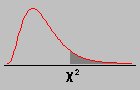 If the true population proportion of condition is     160/200  =0.8                               40/200 = 0.2
Po  =0.8          and
sample size is    N,     (200)     So
  Po N =Total No. of condition that expected (E)
 in  Each population .
 ♂   80X 0.8=                        80X 0.2 =   
♀   120X 0.8=                       120X 0.2=
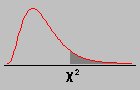 expected (E)
♂   80X.8=                       80X.2 =
♀   120X.8=                   120X.2=
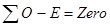 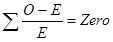 the actual observed No. of subject with condition (O)
and  the expected No. of condition (E)
Looking for the difference between the  observed    and expected  frequencies
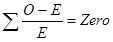 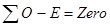 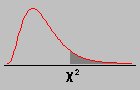 So if the actual No. of subject with condition observed No.( O ) is close to the expected No. (E) then 
the Ho will be not rejected  (       ).
       This mean that P=Po . 


Usually summation 

To overcome this result, we have to square O-E make it as (O-E)² then divided by E                    for each cell

Then we have to do the summation
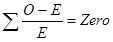 So
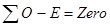 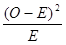 26
Therefore, χ2 is always UPPER ONE SIDED TEST
29/7/2023
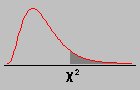 When O and E are close together,    then the 
computed χ² is small            and 
Ho is not Rejected .

When O and E values are far apart
Then O-E is great, (O-E)²be more great
This will lead to Reject Ho . 

In Enumerate (Discrete) value variable, 
we classified individuals into :
      Those having the condition P1
      Those having no condition P2
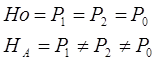 sign. Difference in proportion
29/7/2023
27
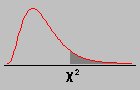 Chi square (χ²)
	It is the sum of the squared difference between the observed frequency and expected frequency, divided by the expected frequency .
sign. Difference in proportion
Comparing calculated χ2 with tabulated χ² 
in relation to critical region
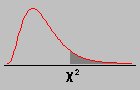 Therefore, χ2 is always UPPER ONE SIDED TEST .
Comparing calculated χ2 with tabulated χ²            in relation to critical region
sign. Difference in proportion
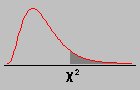 Chi square is 
used in testing difference in proportions
while t test  and F test are  used in testing difference  in means .
Chi square (χ²)
	It is the sum of the squared difference between the observed frequency and expected frequency, divided by the expected frequency .
Comparing calculated χ² with tabulated χ² 
in relation to critical region
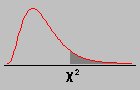 If the variables display are Exposure and outcome. 
         Then 
   we usually we arrange the table with 
exposure as the row variable and 
out come as the column variable .  
and display %  corresponding the exposure variable
Table of Chi-square statistics
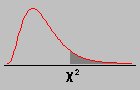 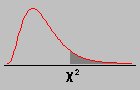 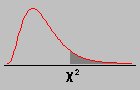 Thank You
35
Application of χ2.
 1.    2 × 2 table .
2.      a × b table .
29/7/2023
36